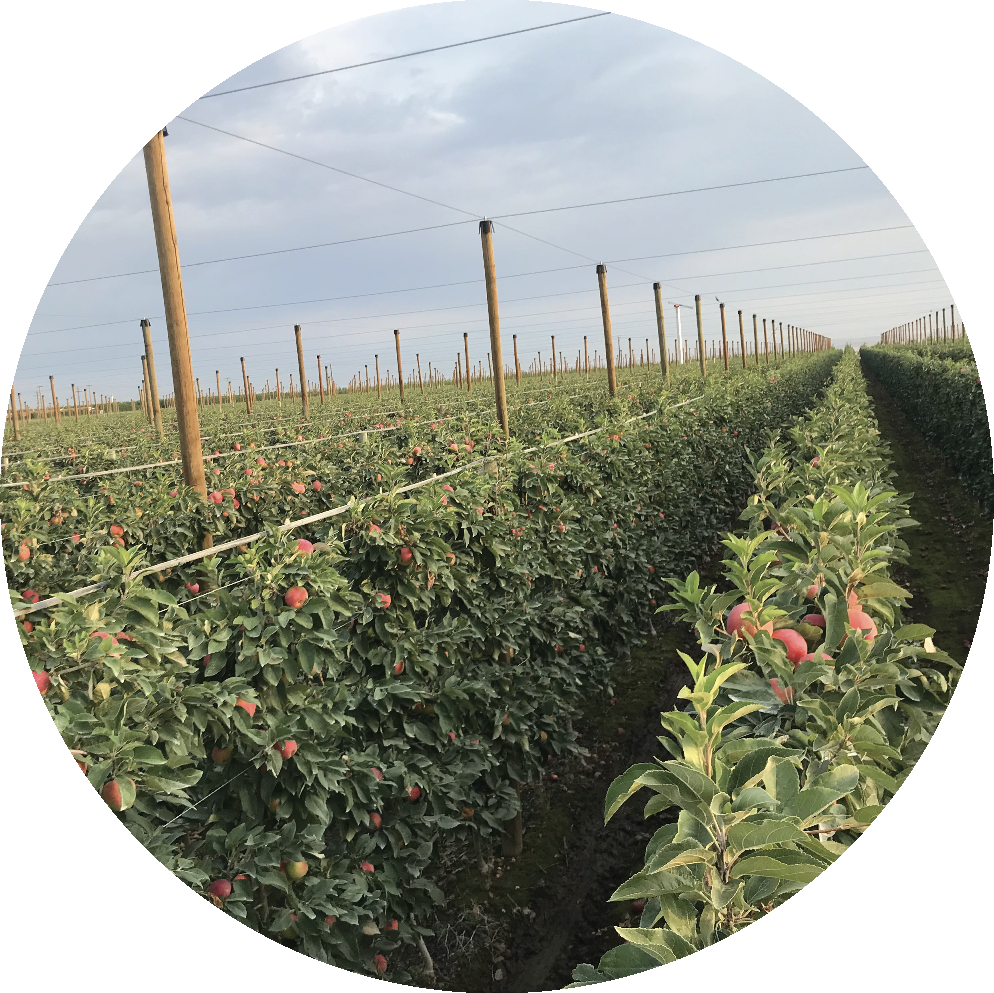 Jonathan Binas

AI at the edge and in the field.
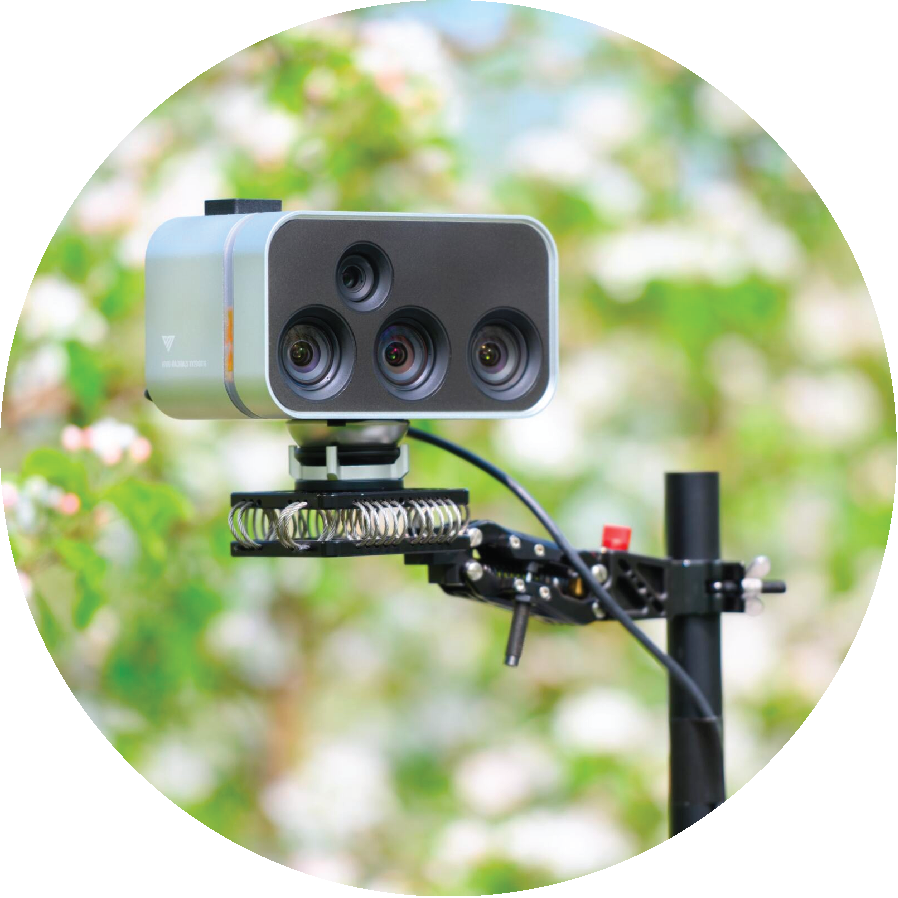 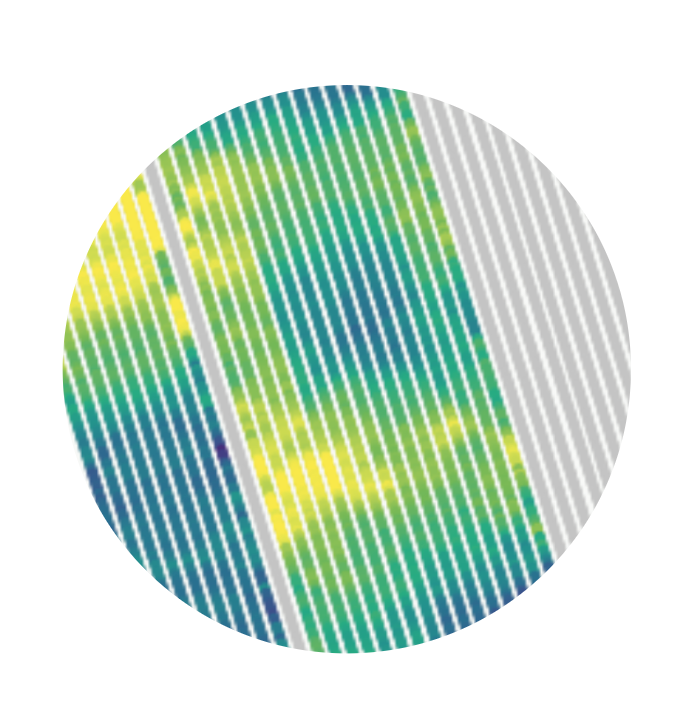 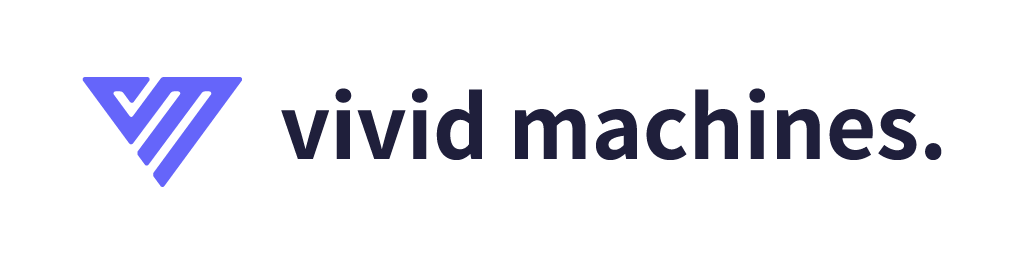 ...before Vivid Machines
RL with random delays
Event-based neural computation
Deep learning with analog substrates
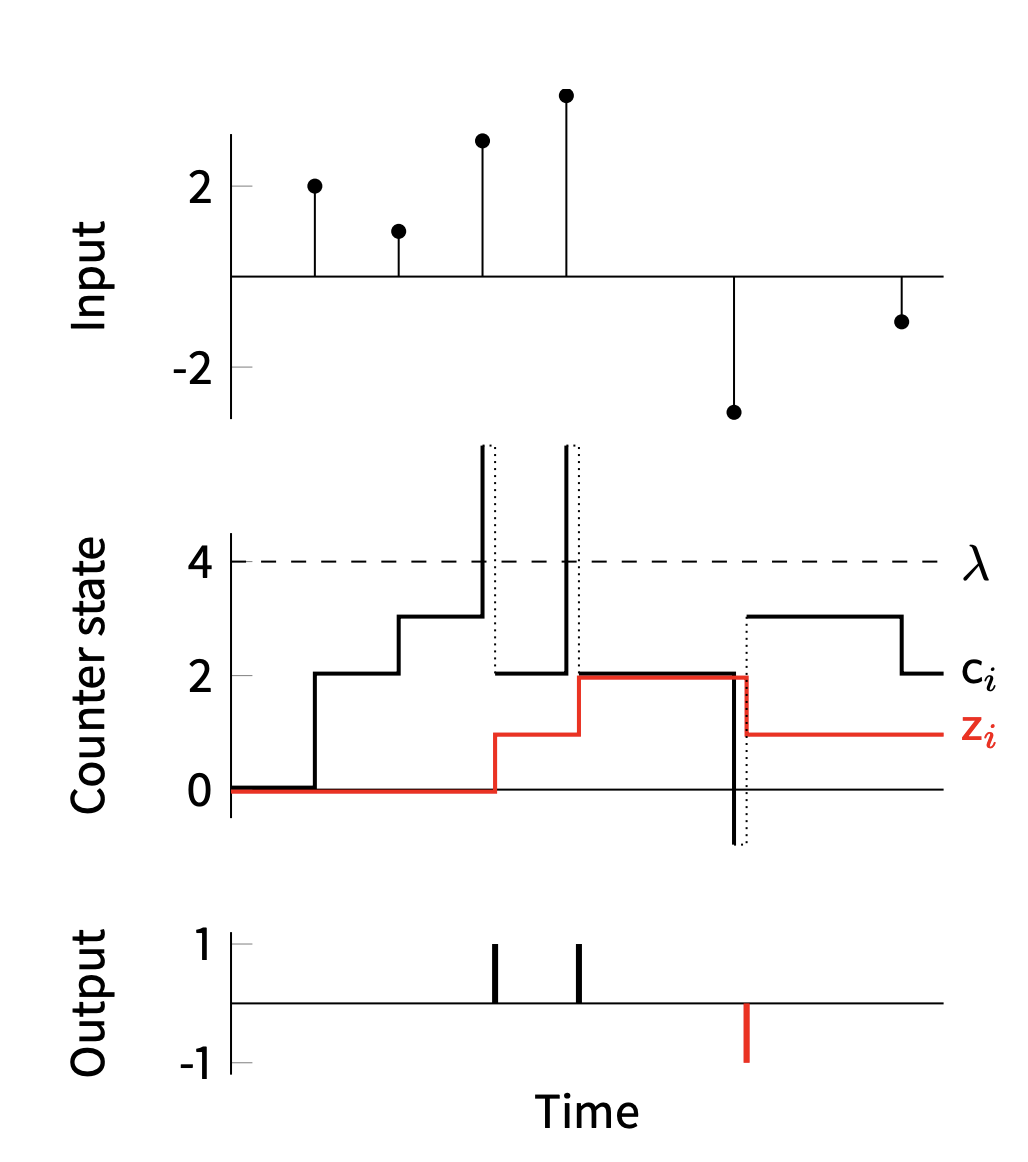 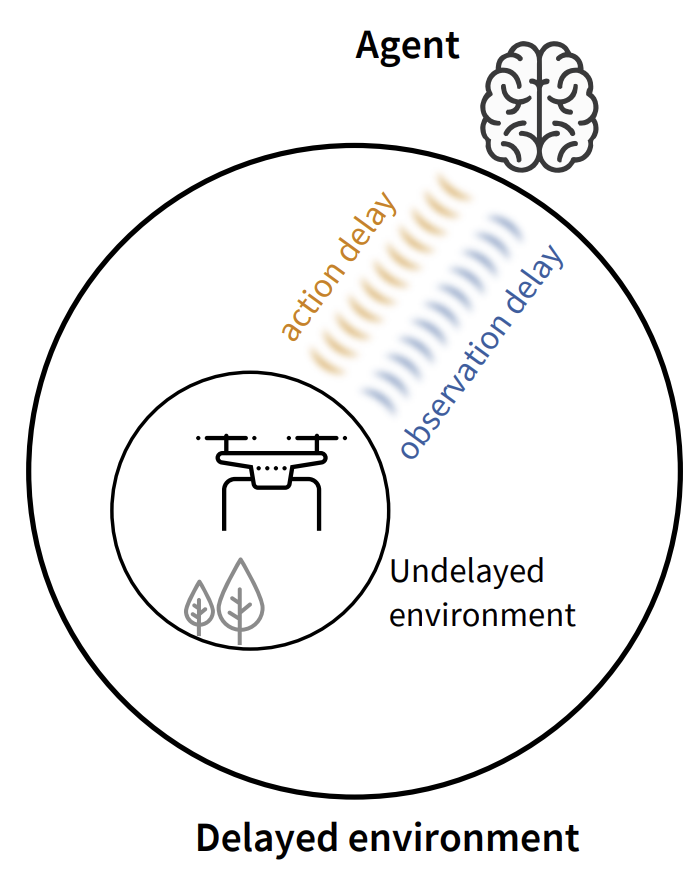 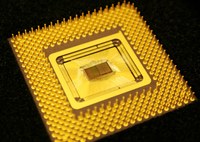 Binas et al. 2016
Binas et al. 2016
Ramstedt, Boutellier, Binas, 2020
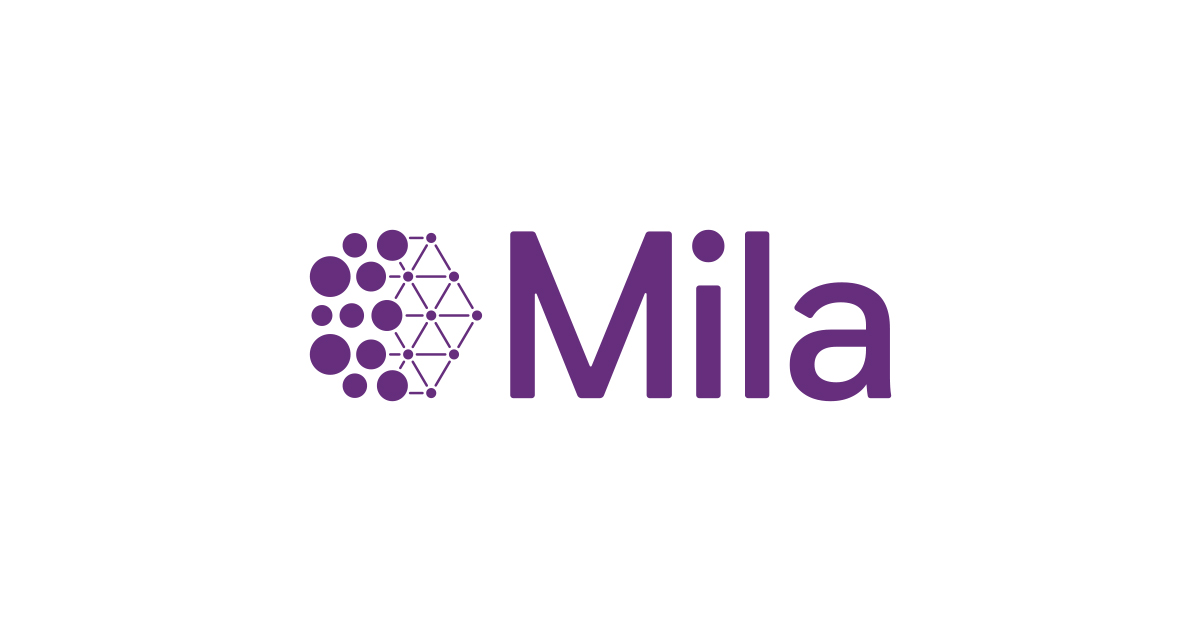 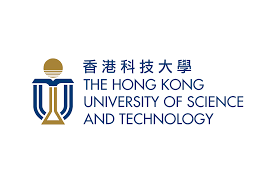 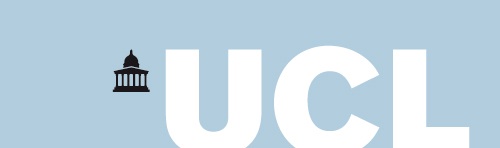 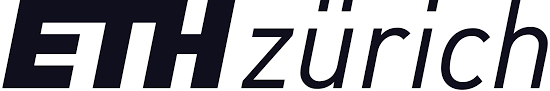 © 2024  - Vivid Machines Inc.
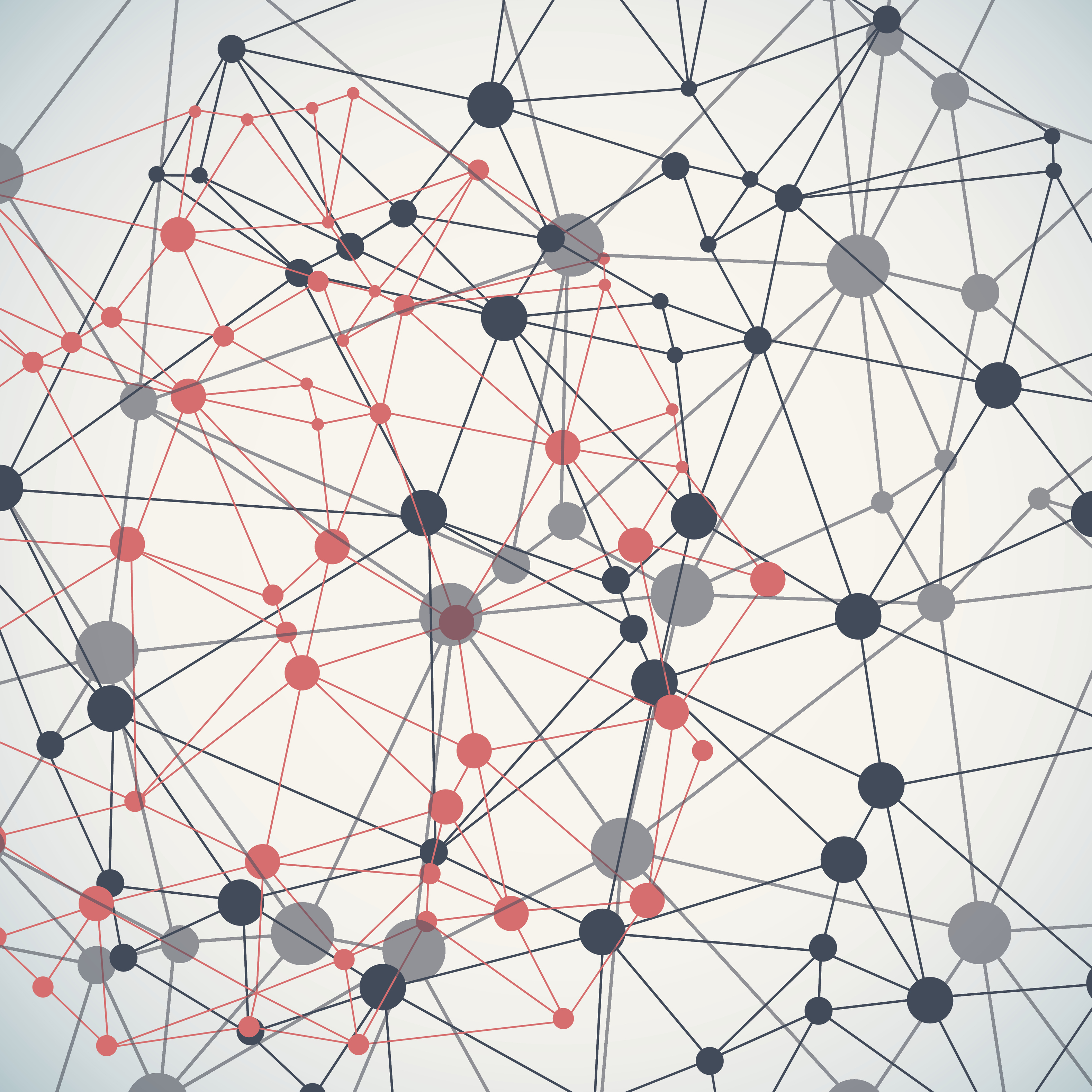 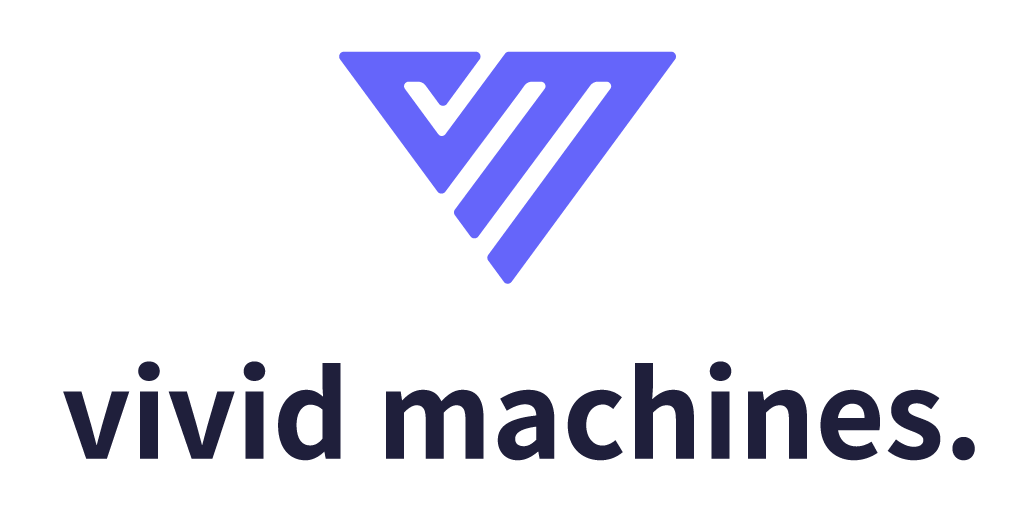 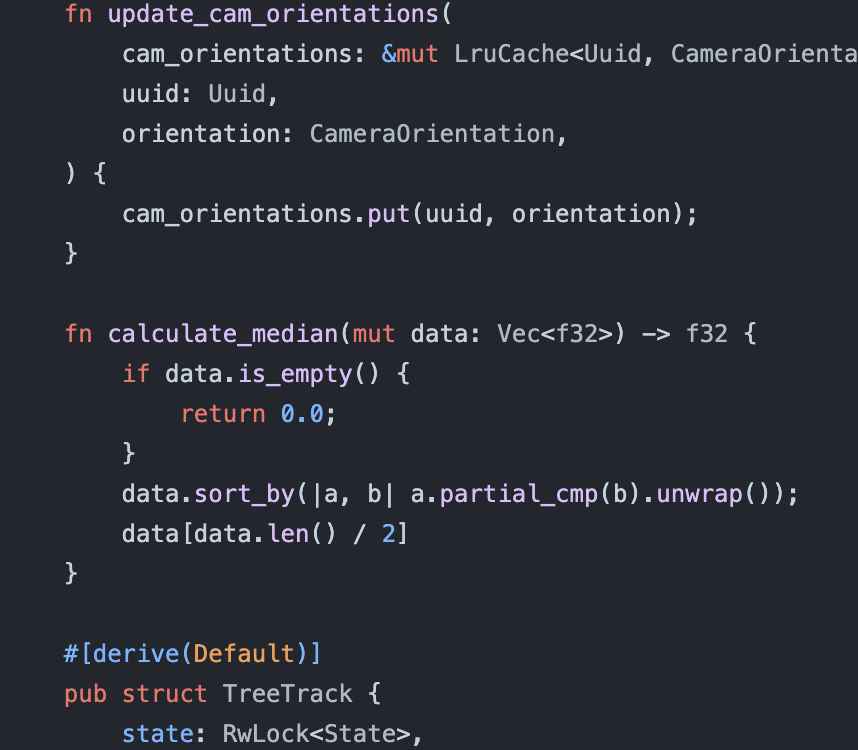 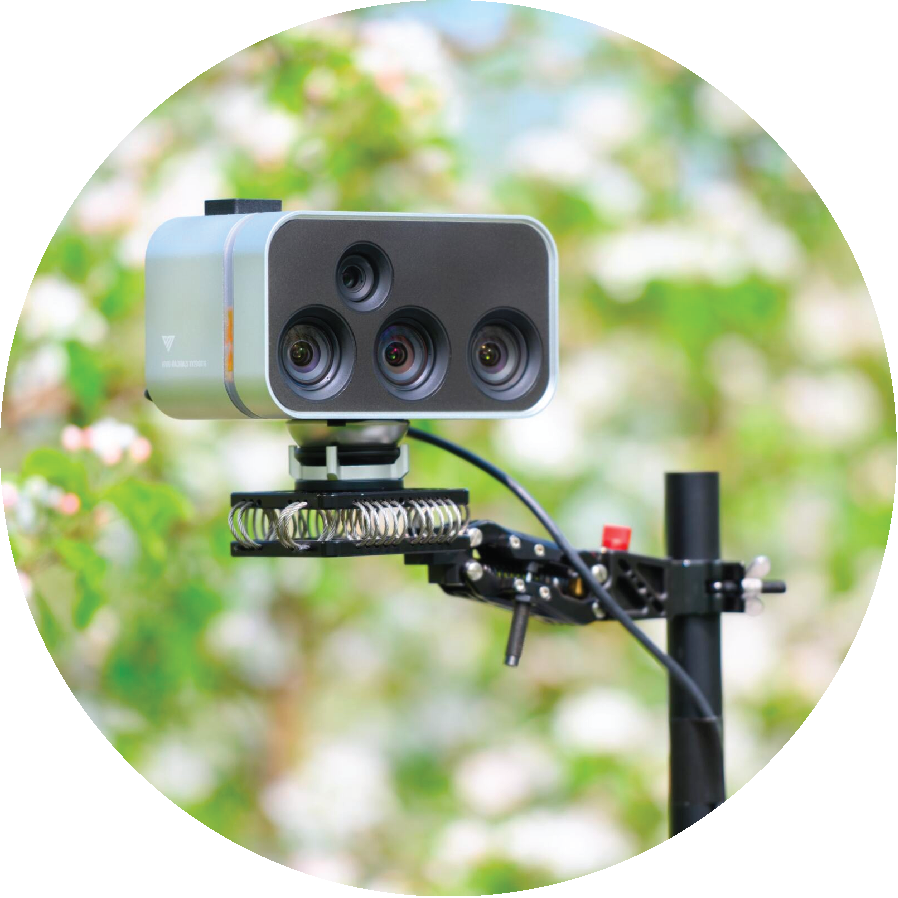 © 2024  - Vivid Machines Inc.
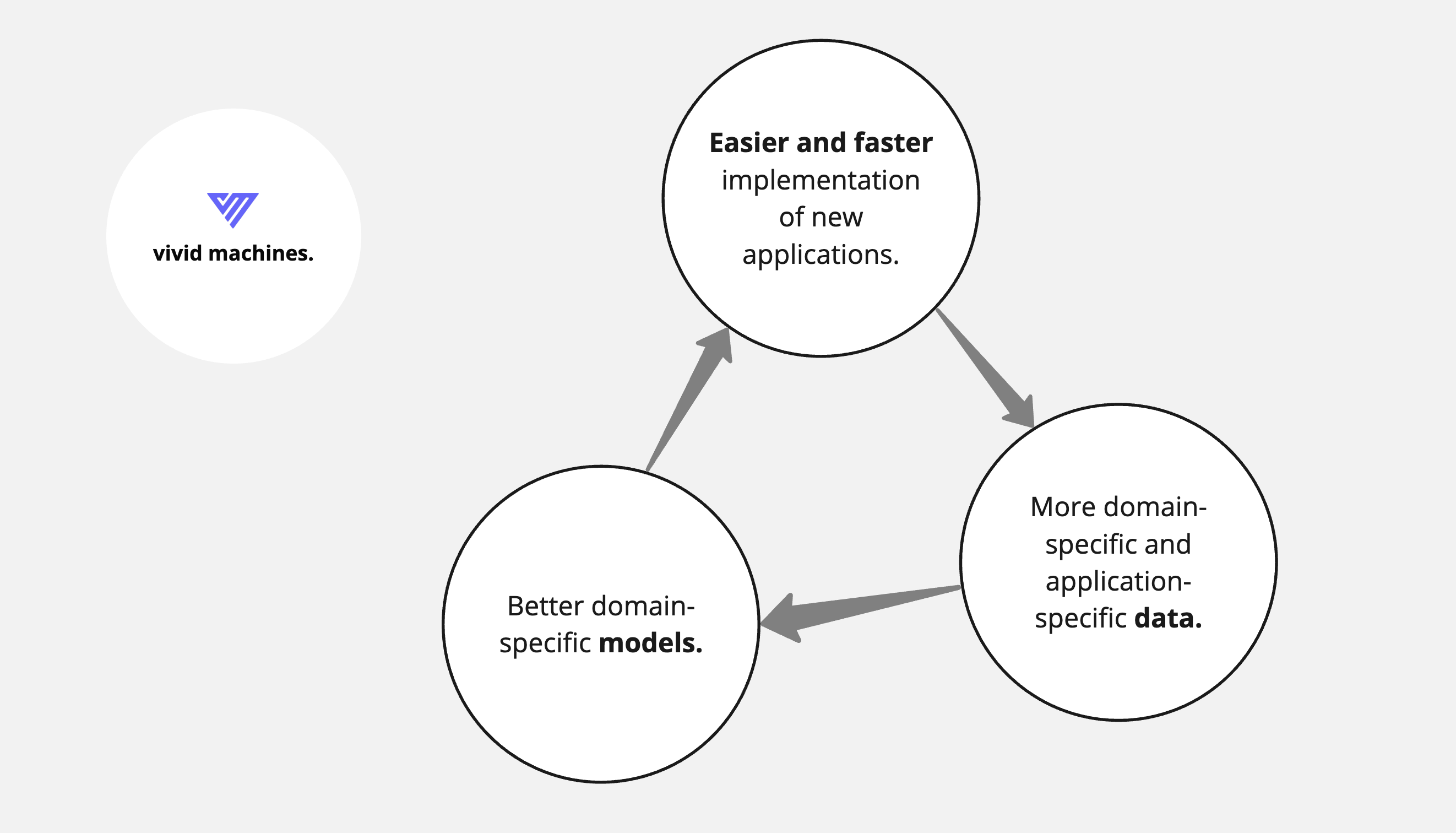 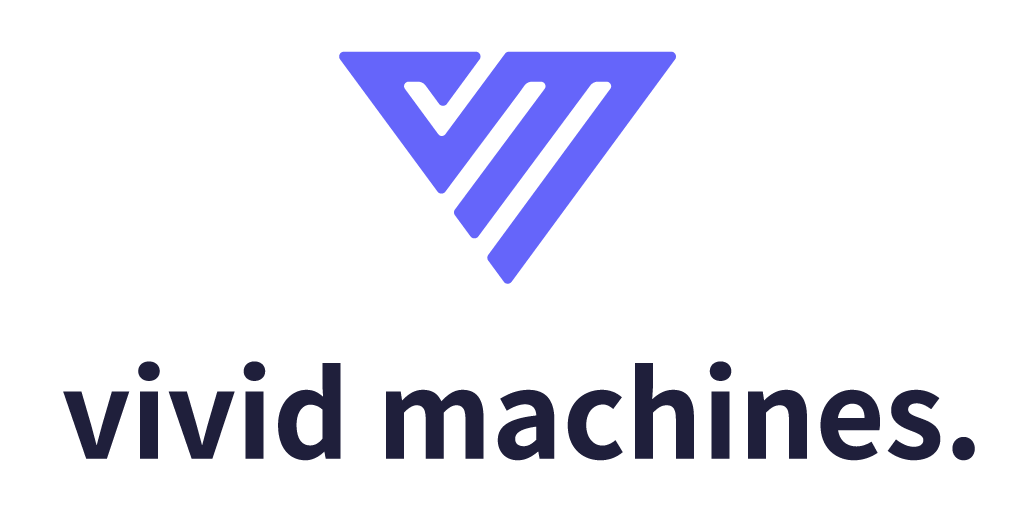 © 2024  - Vivid Machines Inc.
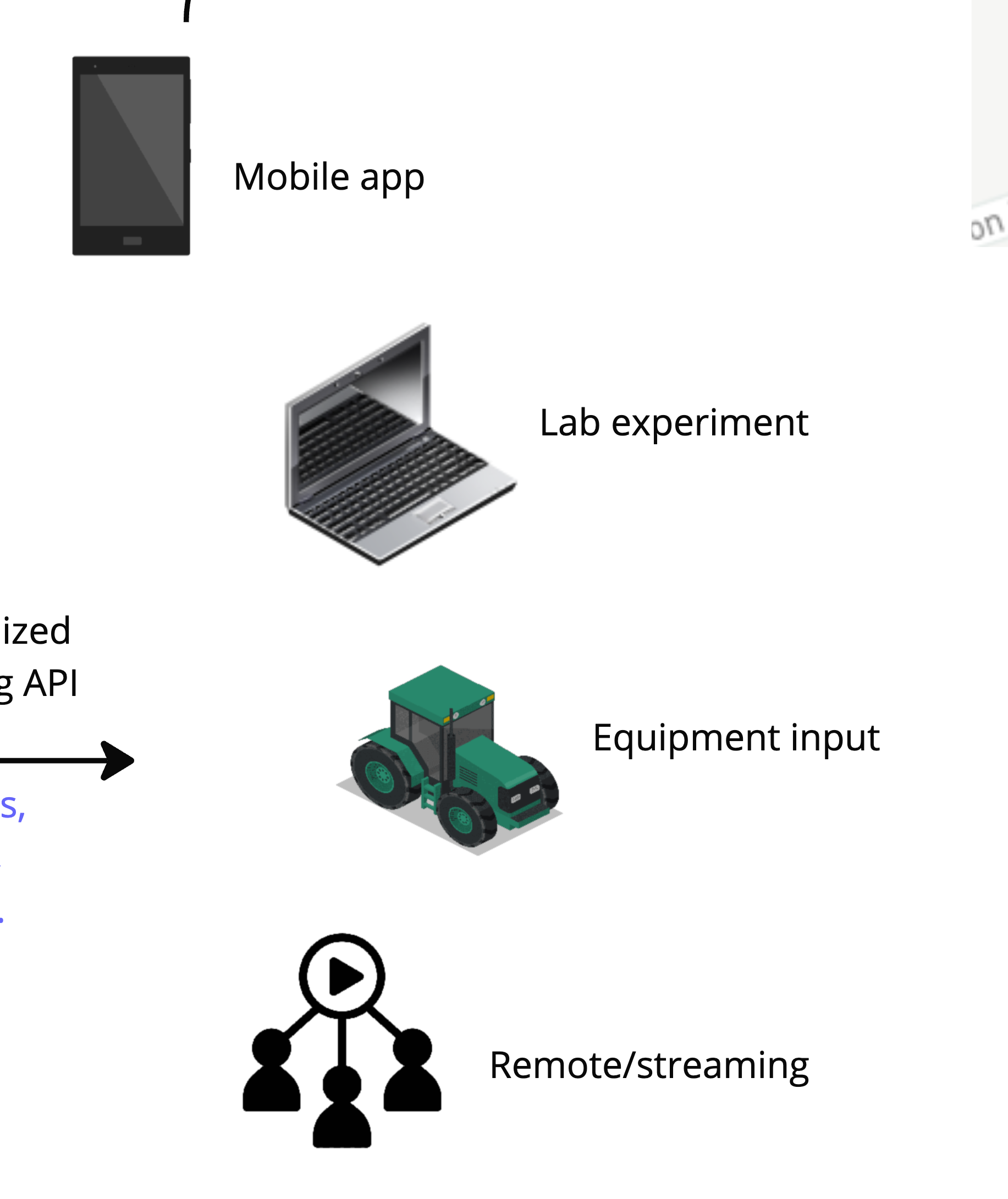 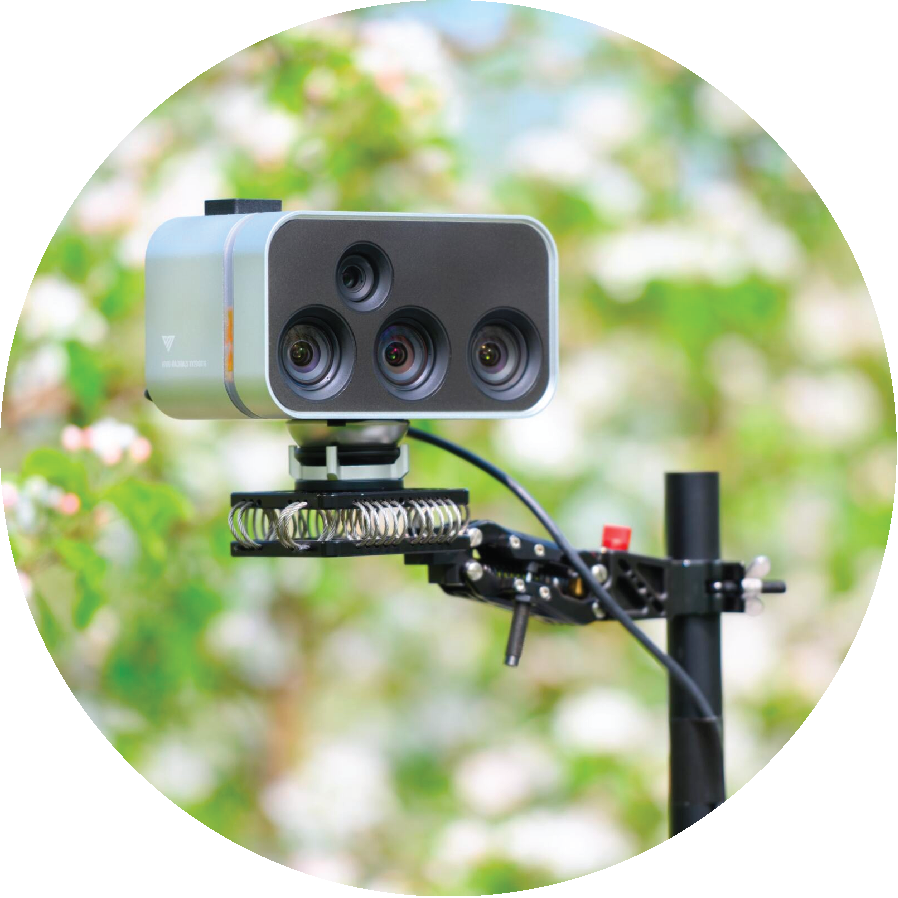 © 2024  - Vivid Machines Inc.
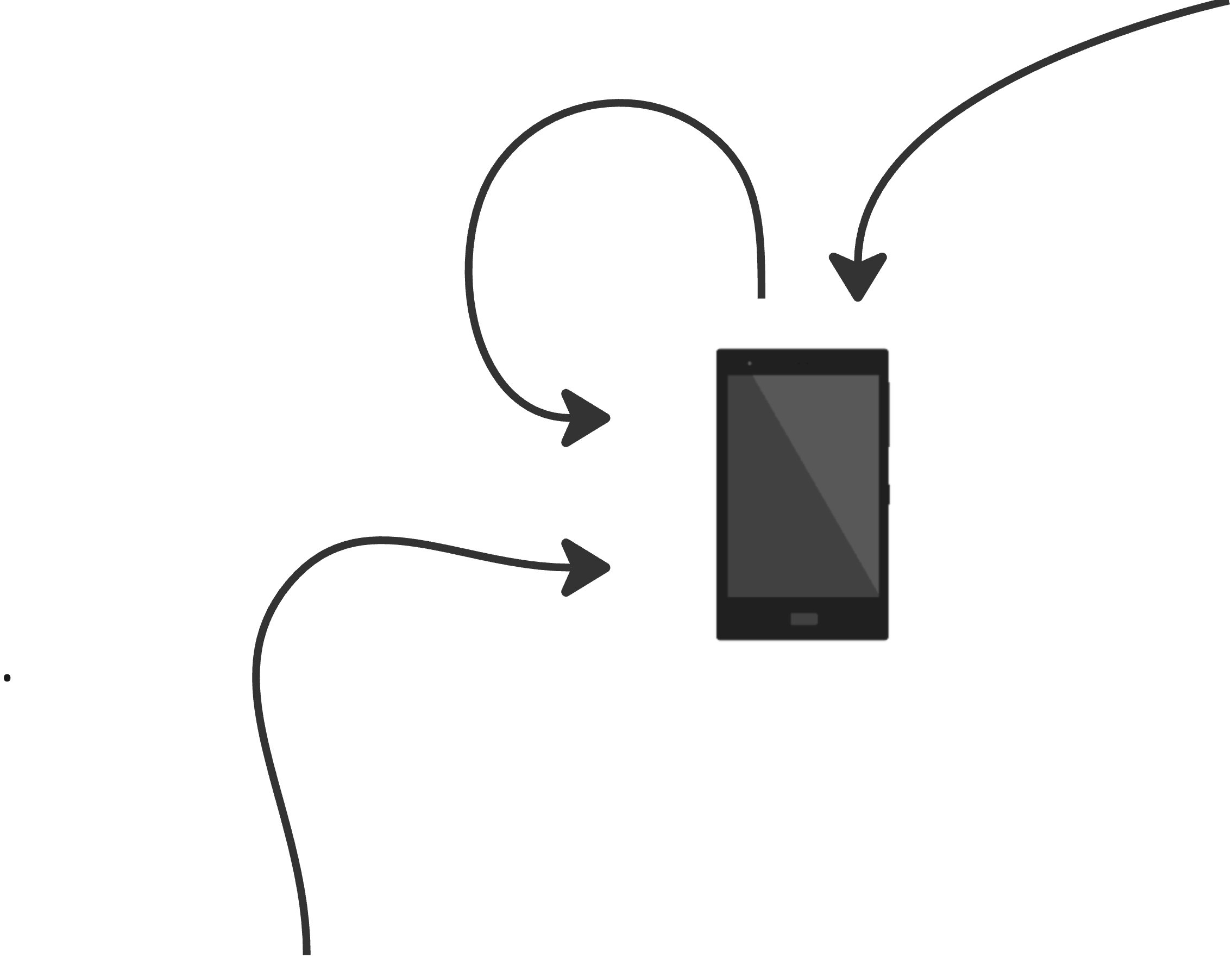 Local metadata
Refine
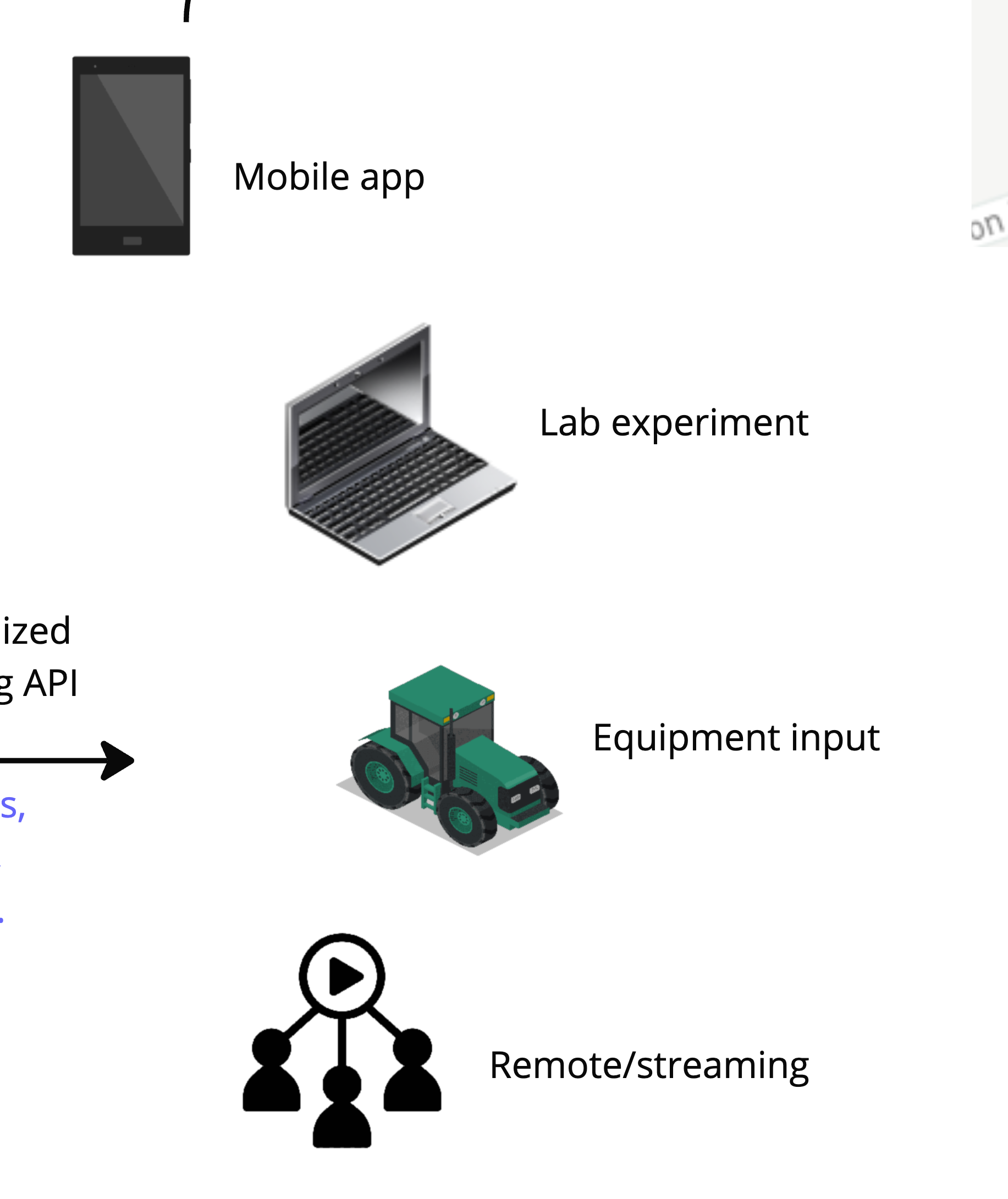 Real-time predictions
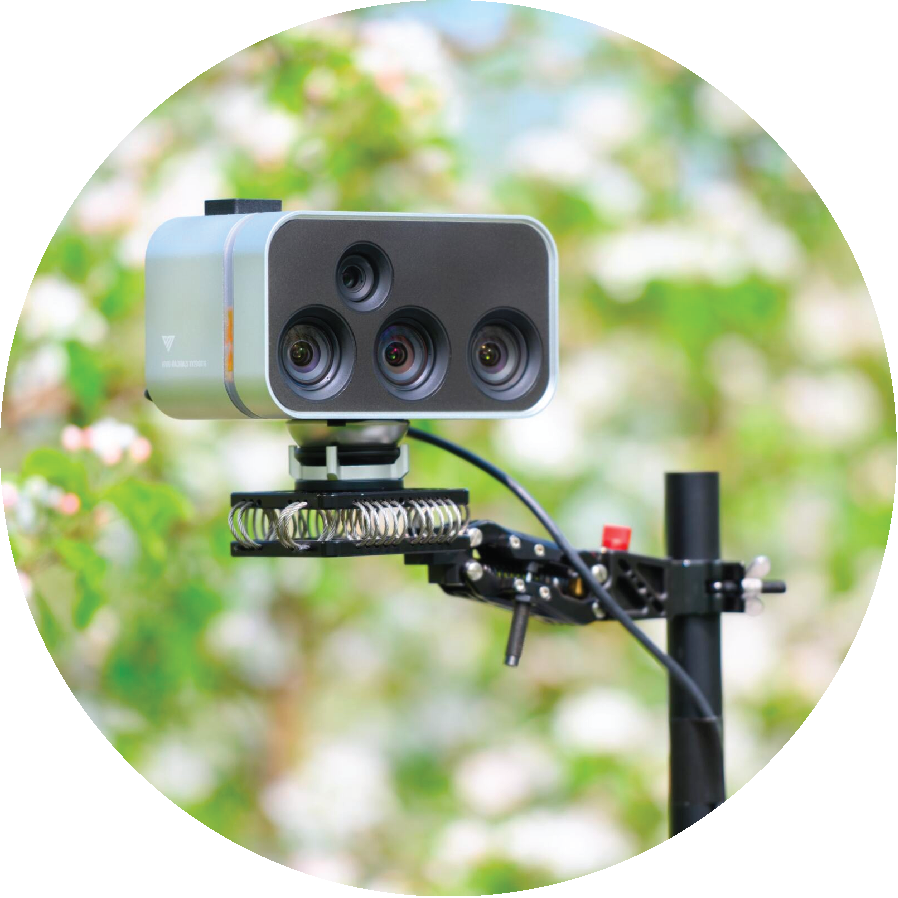 © 2024  - Vivid Machines Inc.
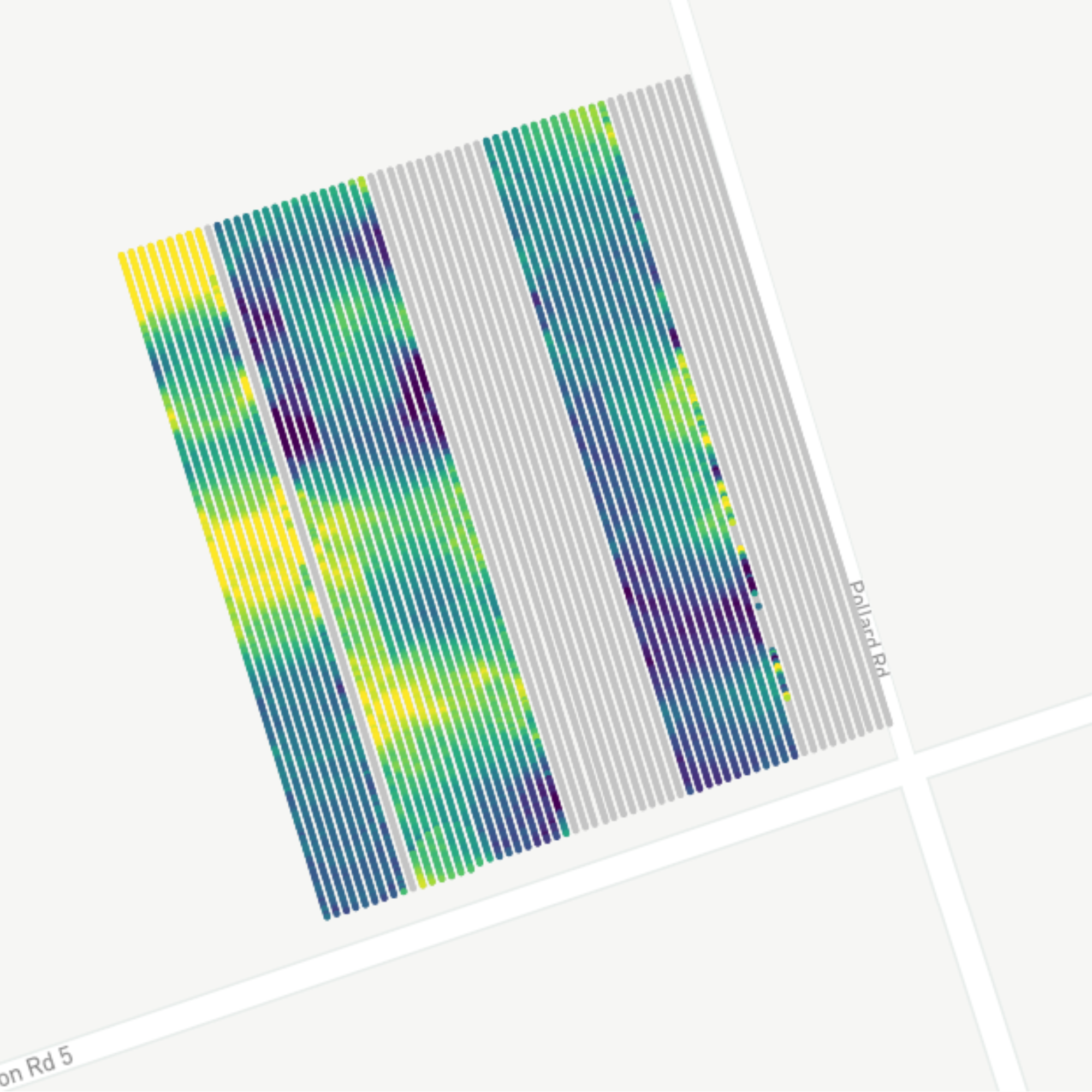 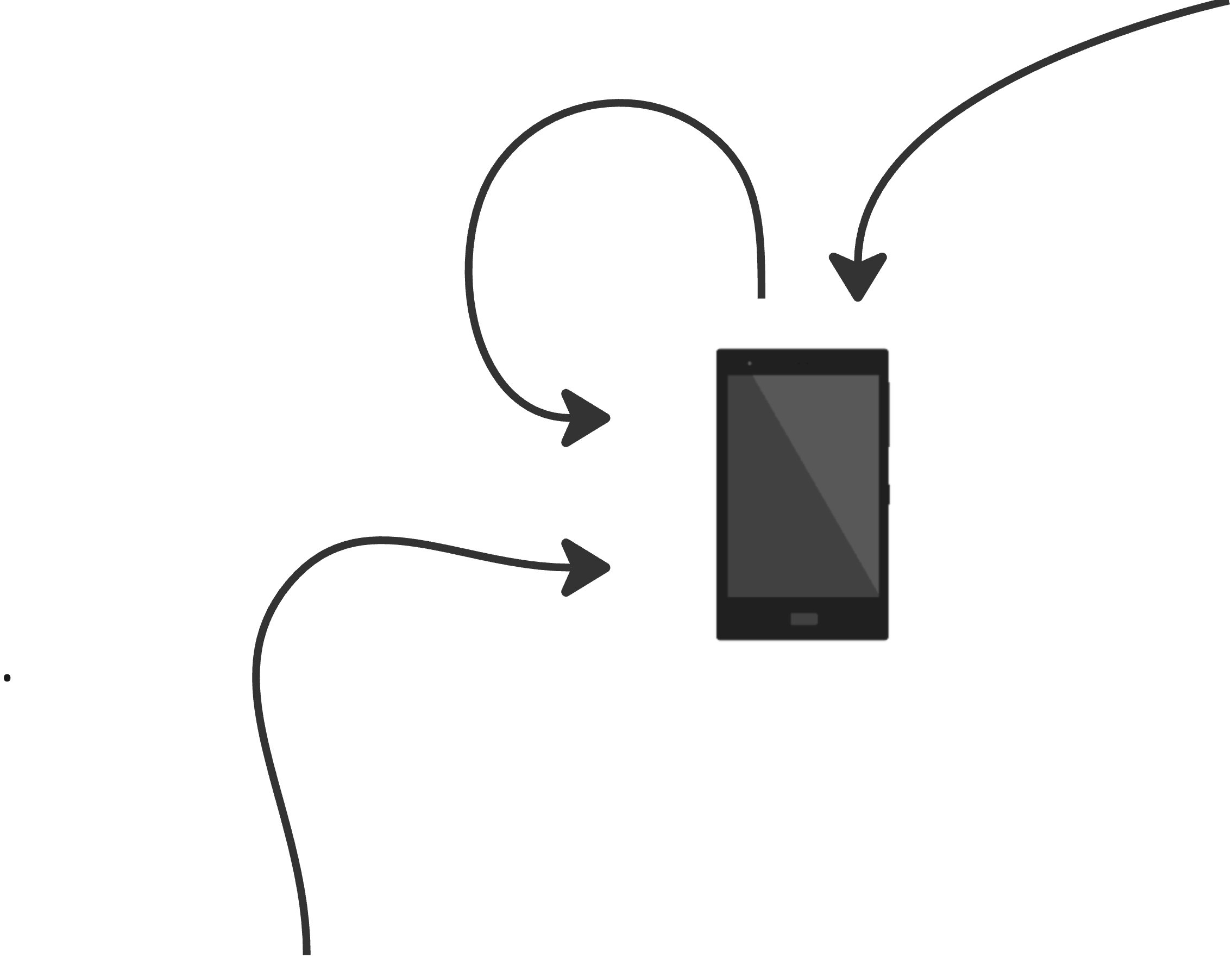 Local metadata
Blossom cluster count
Block 3A - Ambrosia
Refine
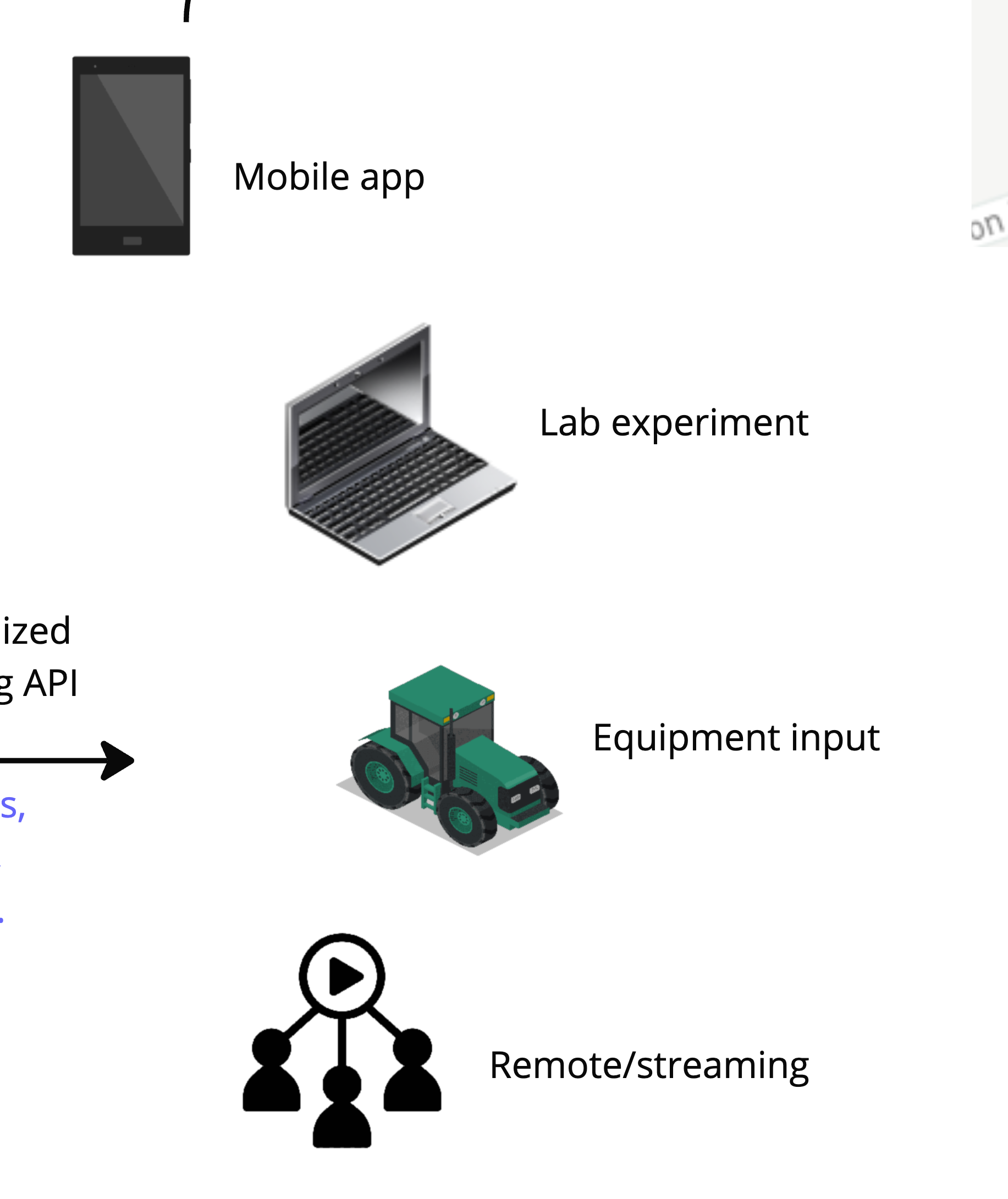 Real-time predictions
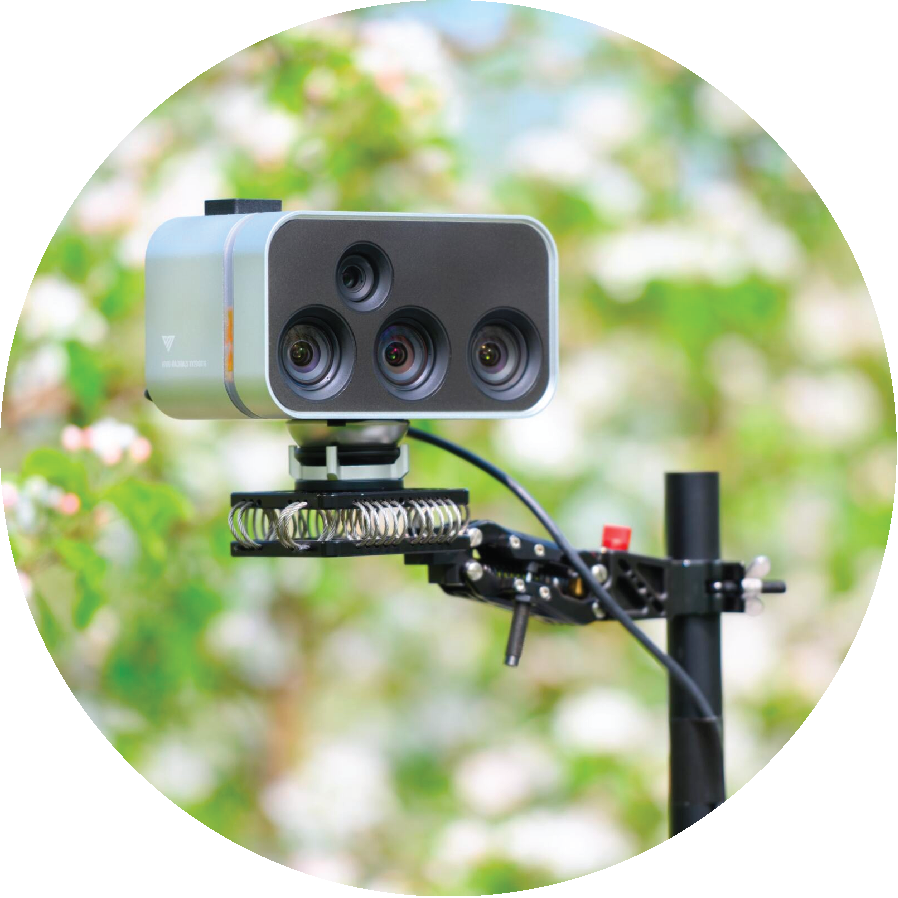 © 2024  - Vivid Machines Inc.
State-of-the-art GPU
High-precision
GNSS + RTK
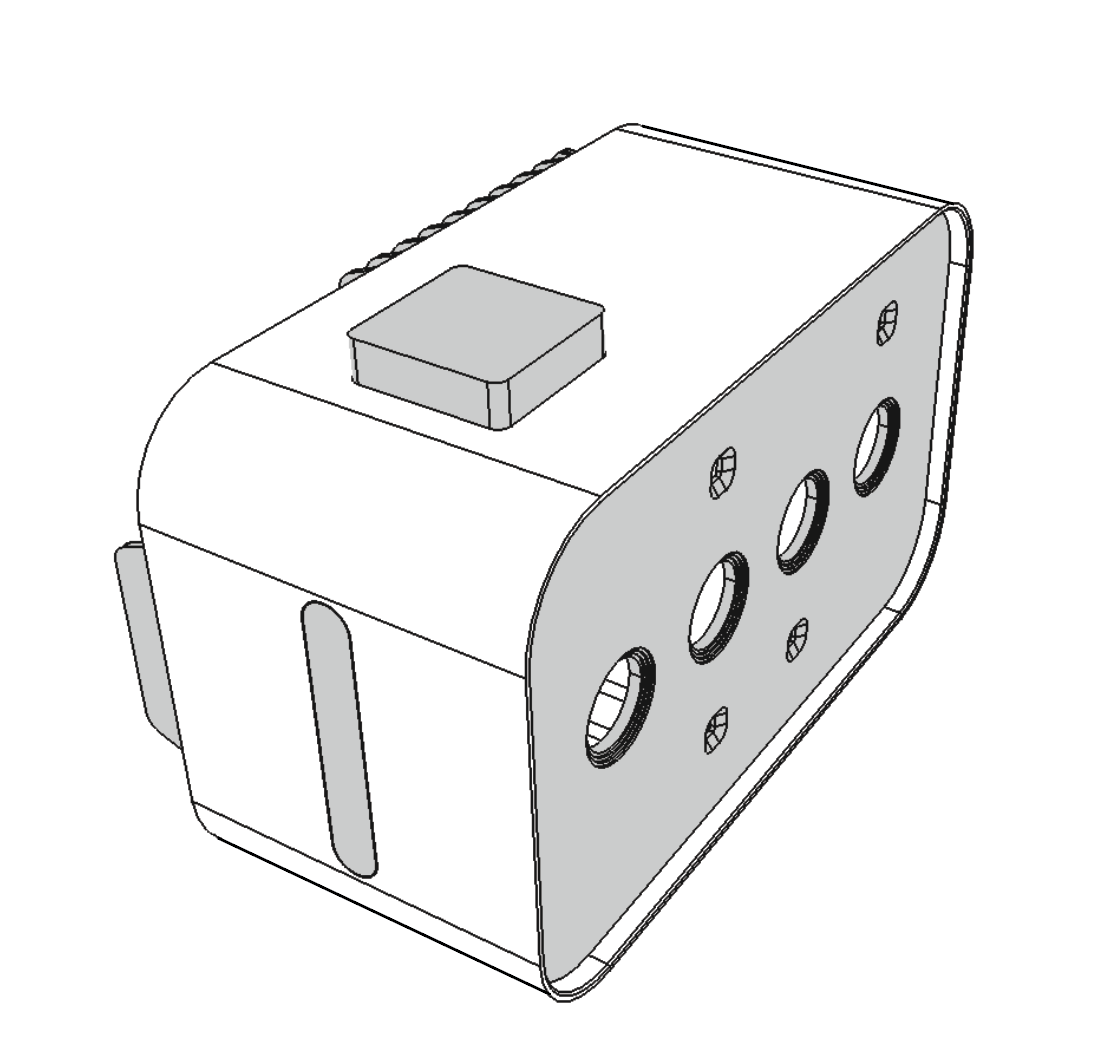 Waterproof enclosure
WiFi, BT, LTE
Various cameras/optics
Visual indicators
© 2024  - Vivid Machines Inc.
State-of-the-art GPU
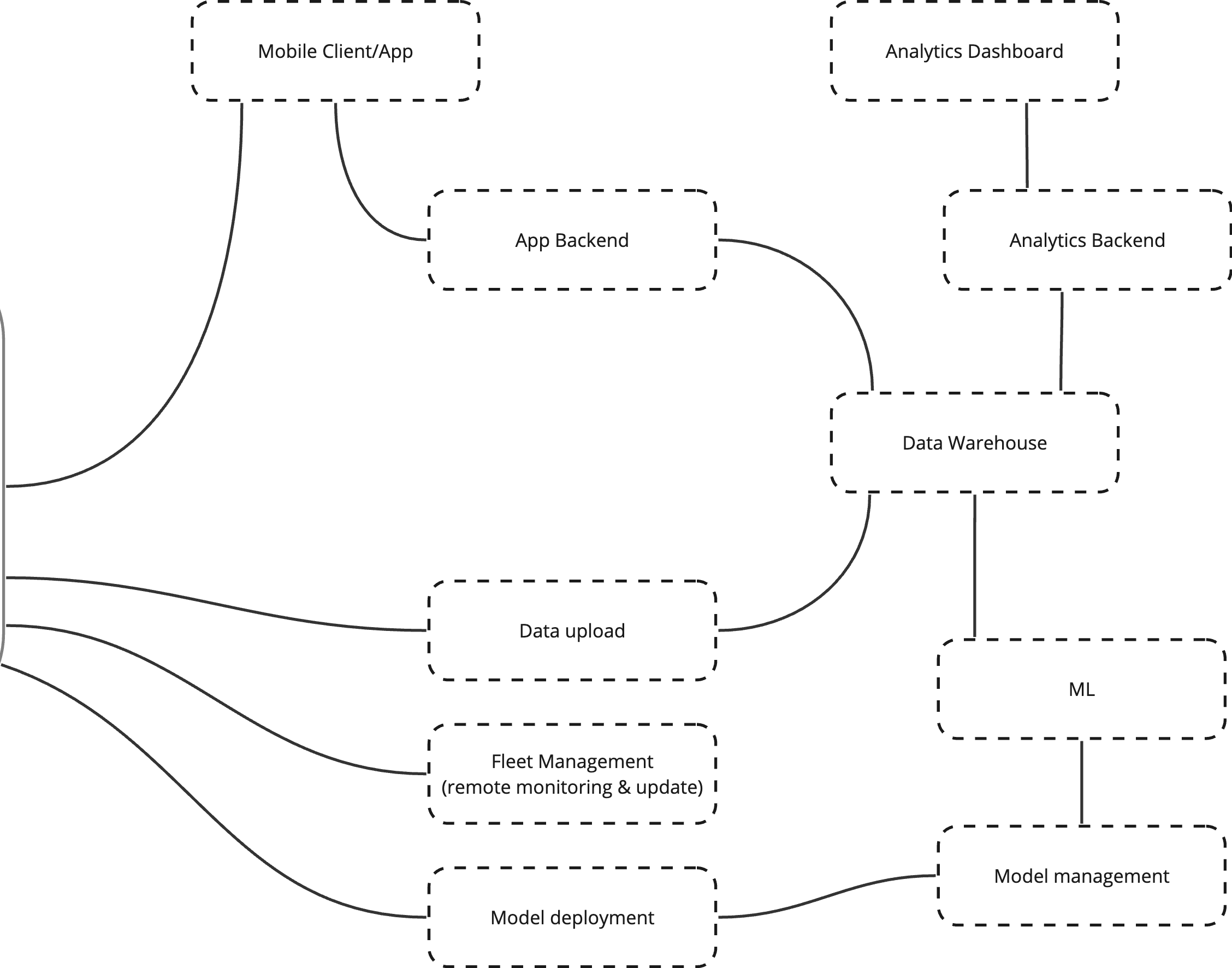 High-precision
GNSS + RTK
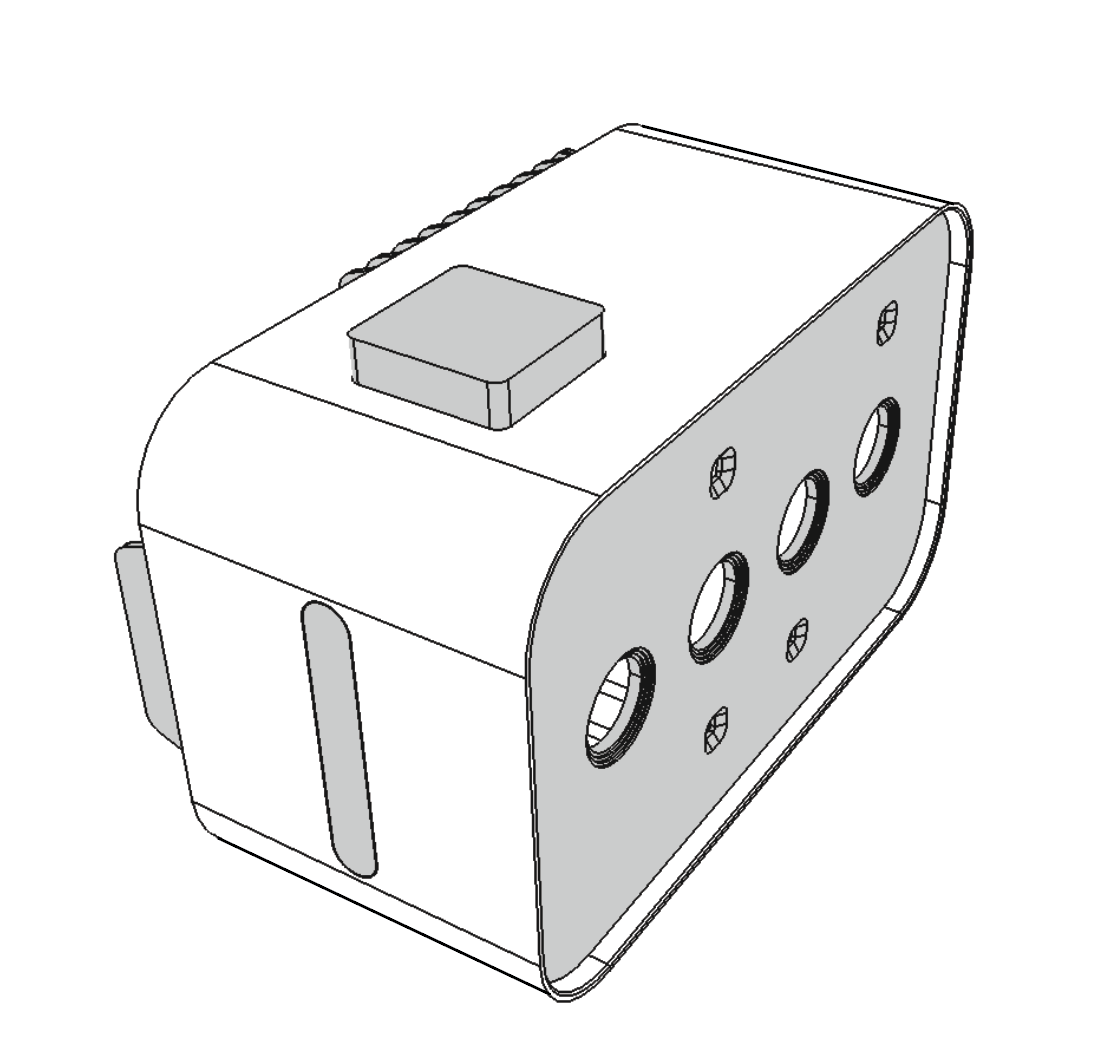 Waterproof enclosure
WiFi, BT, LTE
Various cameras/optics
Visual indicators
© 2024  - Vivid Machines Inc.
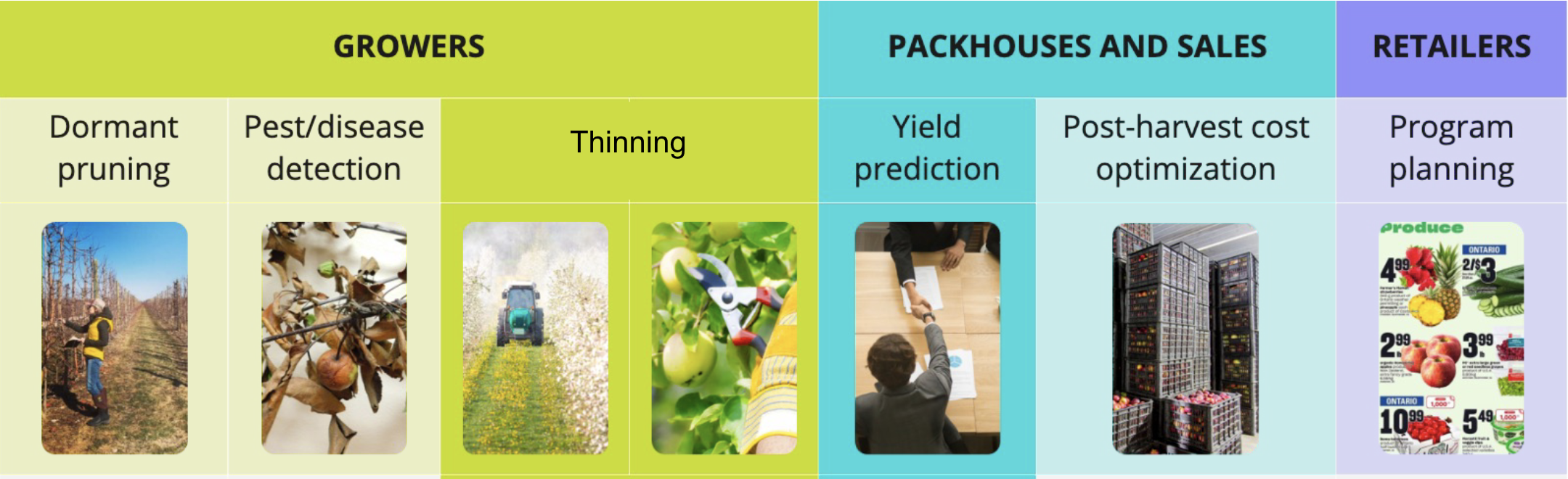 © 2024  - Vivid Machines Inc.
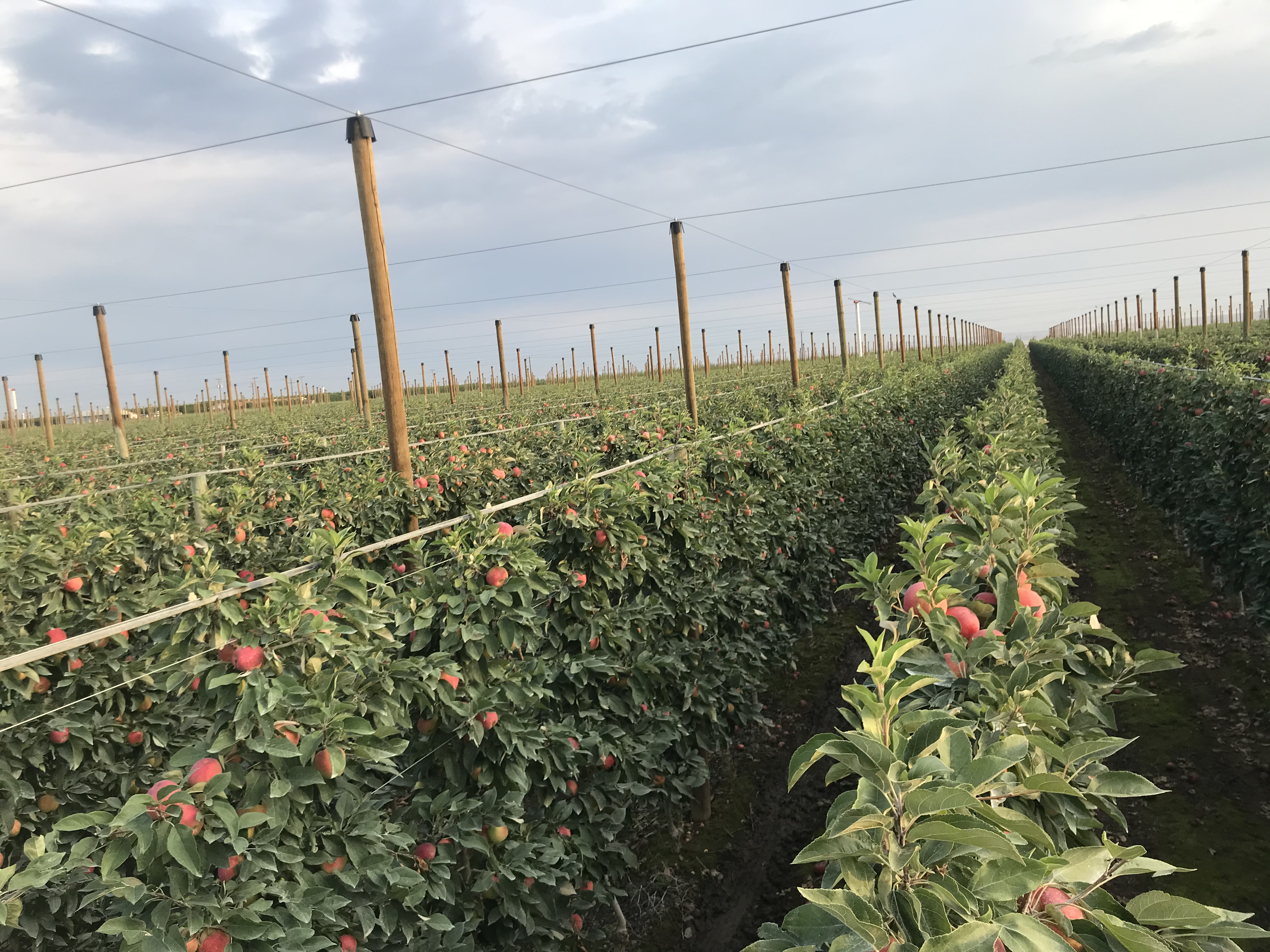 © 2024  - Vivid Machines Inc.
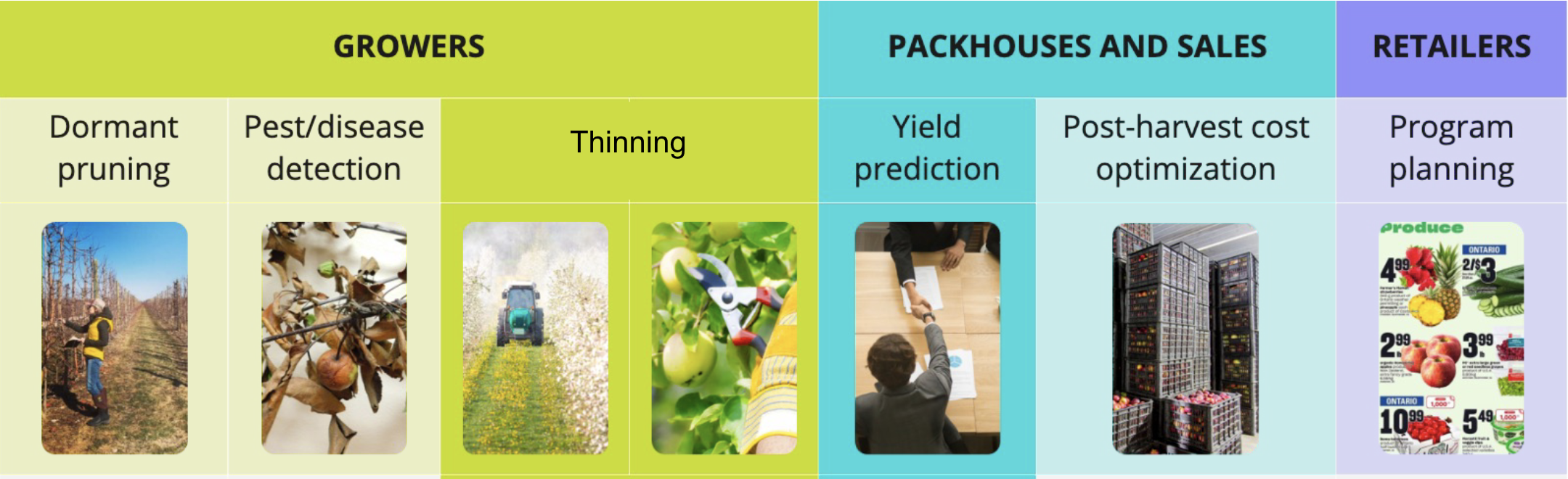 © 2024  - Vivid Machines Inc.
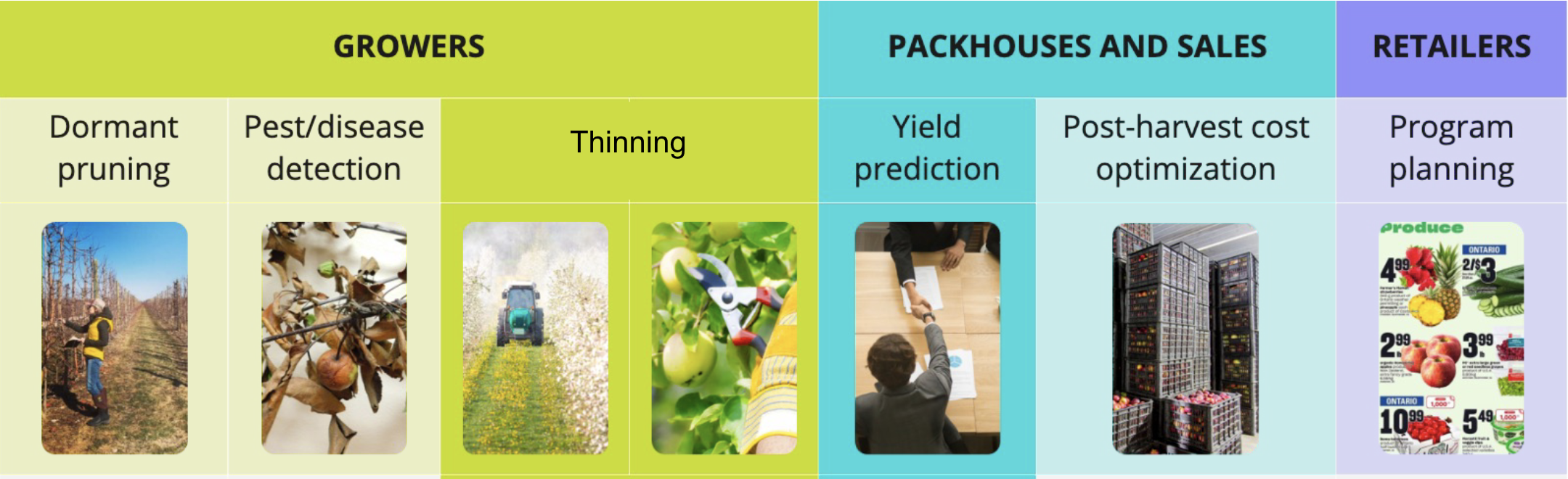 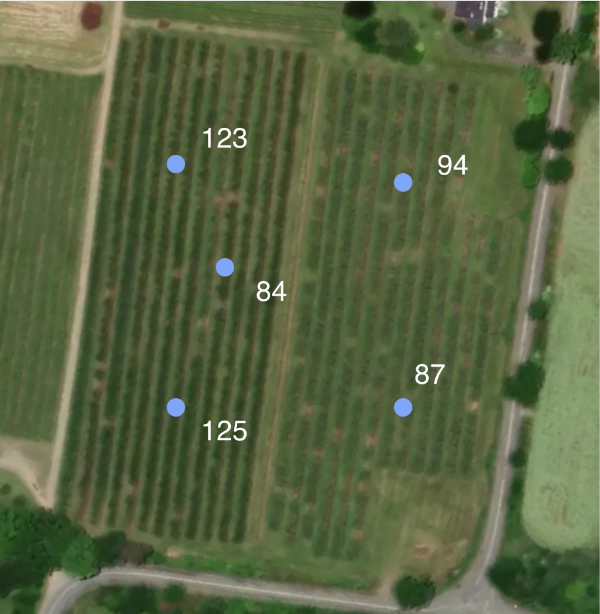 Data gathered manually is very sparse
© 2024  - Vivid Machines Inc.
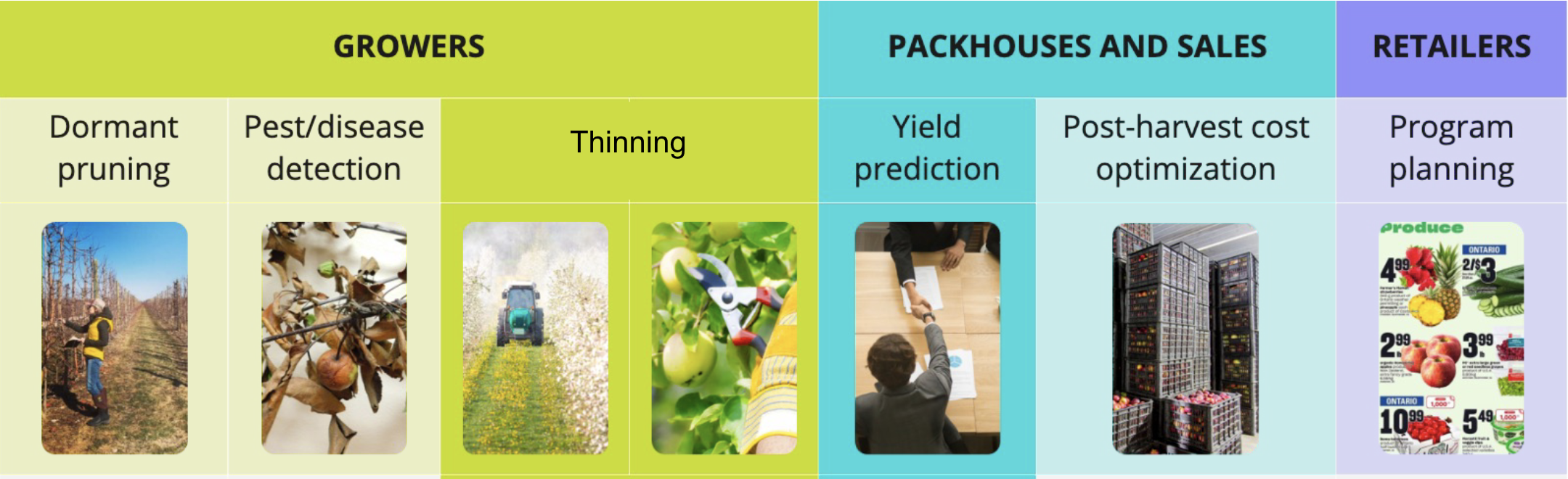 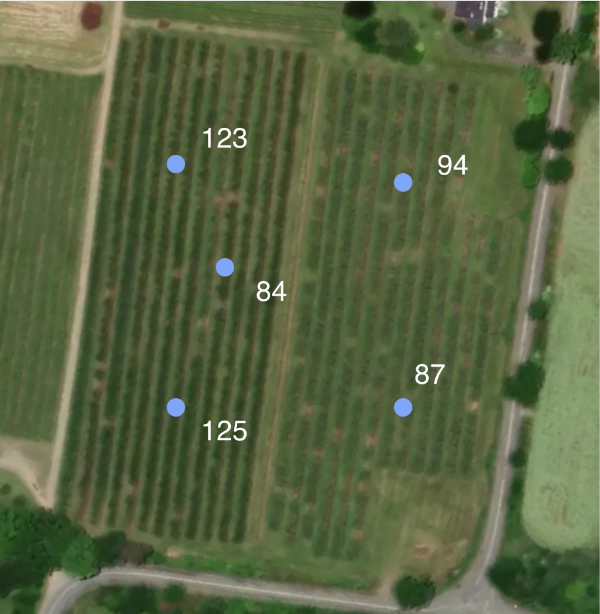 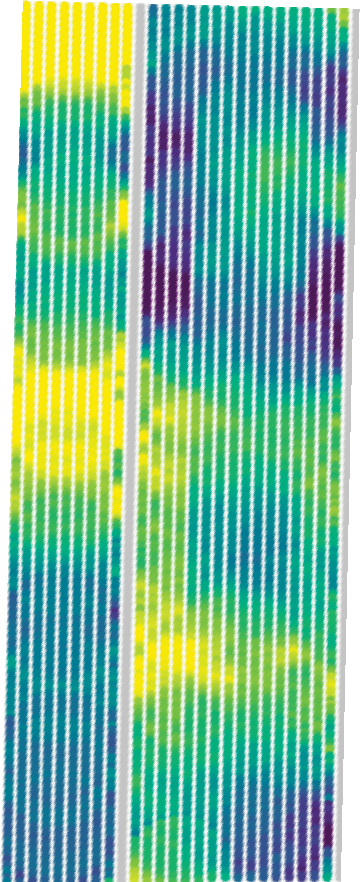 Data gathered manually is very sparse
We provide actionable insights based on per-tree data
© 2024  - Vivid Machines Inc.
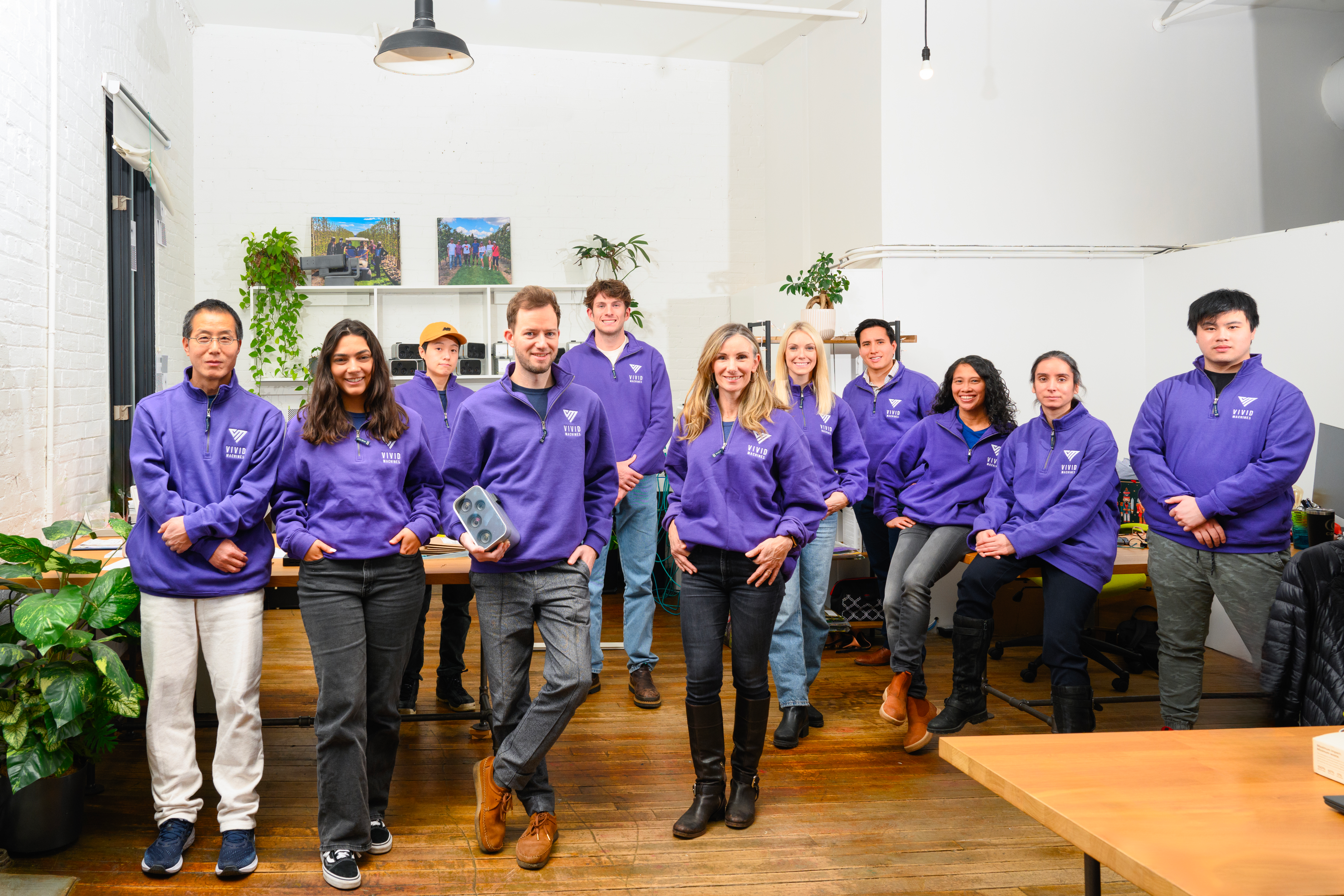 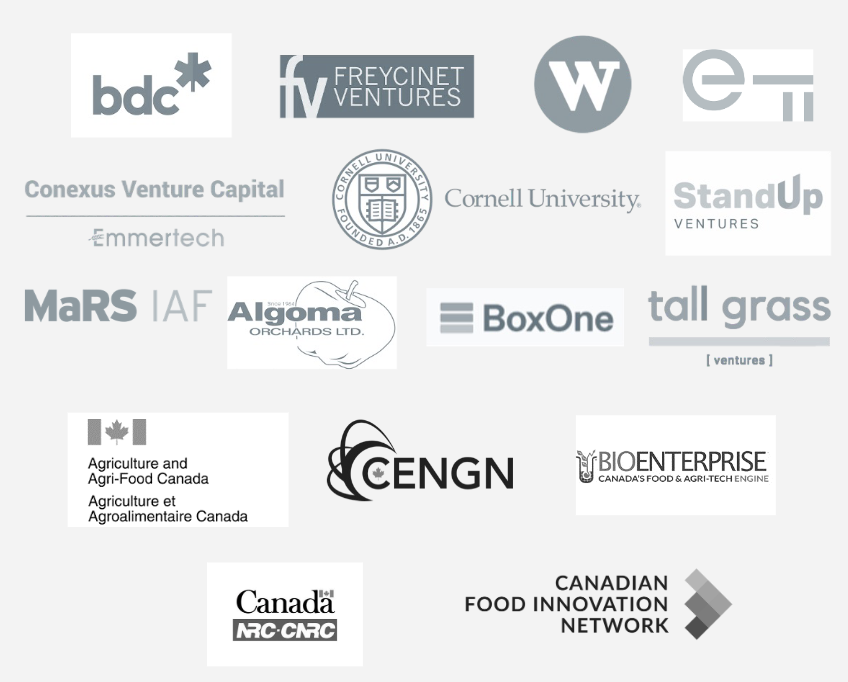 jenny@vivid-machines.com

jonathan@vivid-machines.com
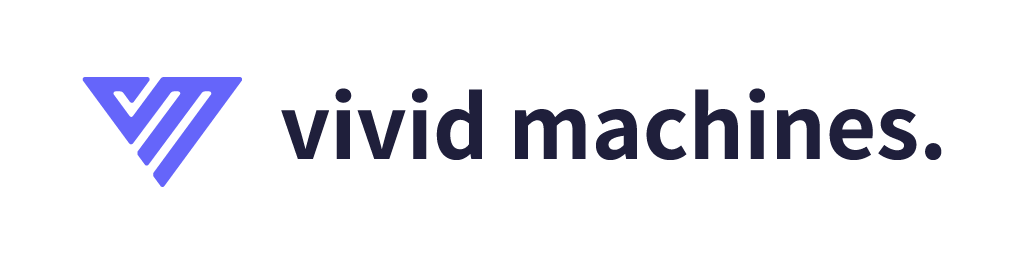 © 2024  - Vivid Machines Inc.